Matrace
Comenius photo story
V minulosti boli ľudia veľmi chudobní. Spávali v posteliach, do ktorých dávali matrace – slamníky. Boli to dvojité plachty, ktoré boli naplnené slamou.
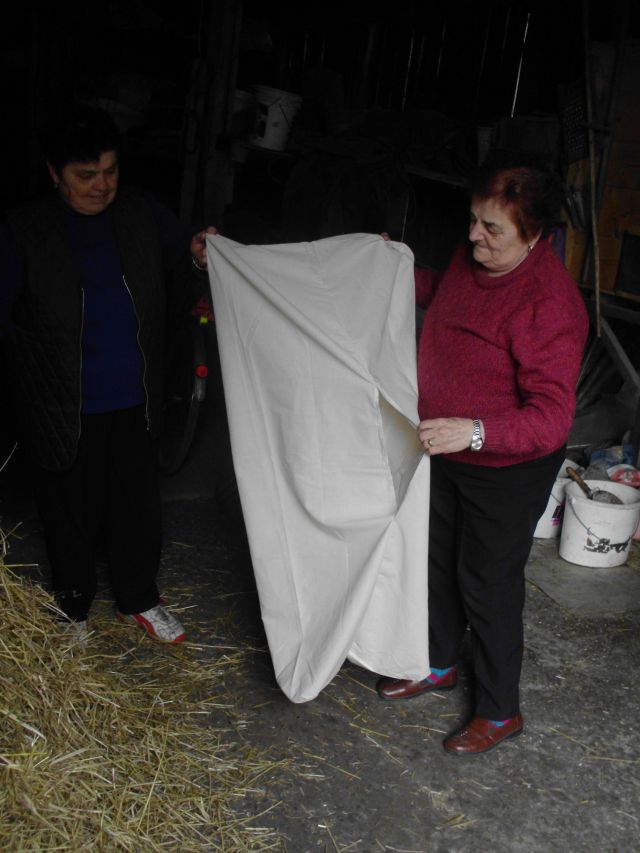 Plachta.
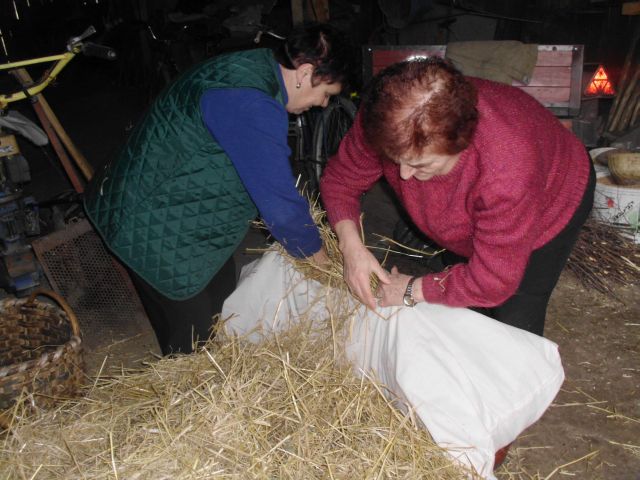 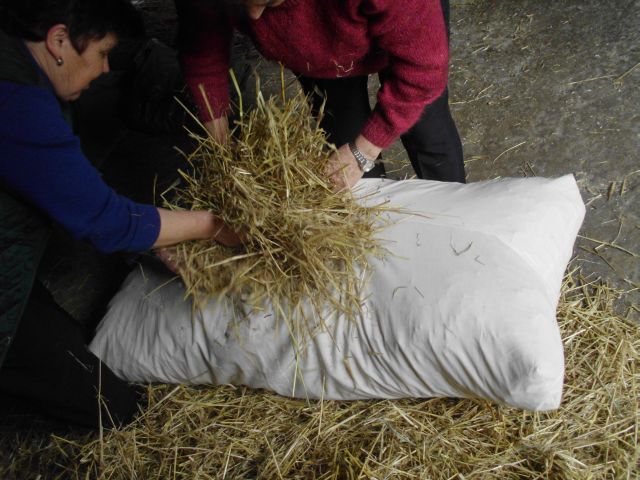 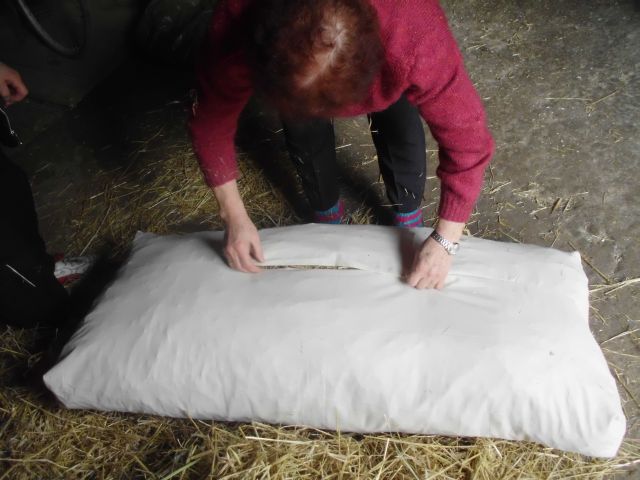 Plnenie plachty slamou.
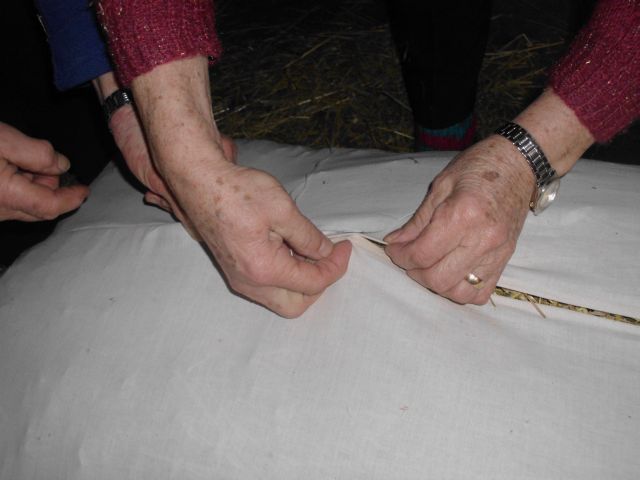 Zošívanie slamníka. Slama v slamníku sa menila 2 – 3 krát do roka.
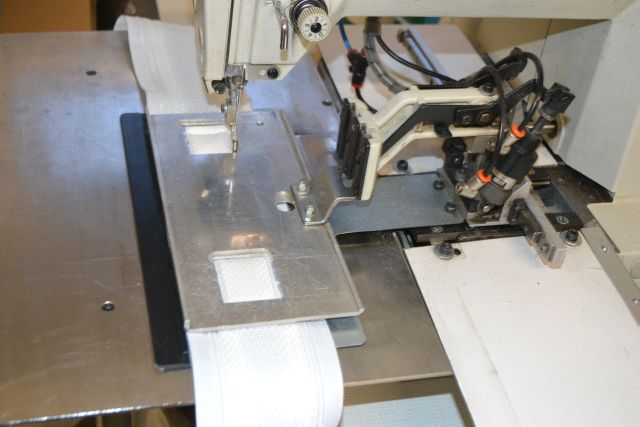 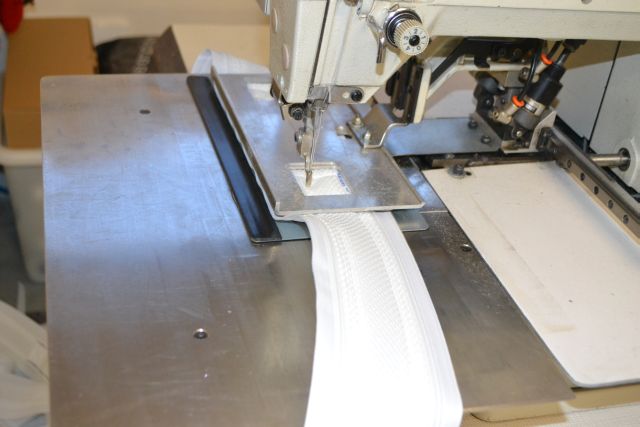 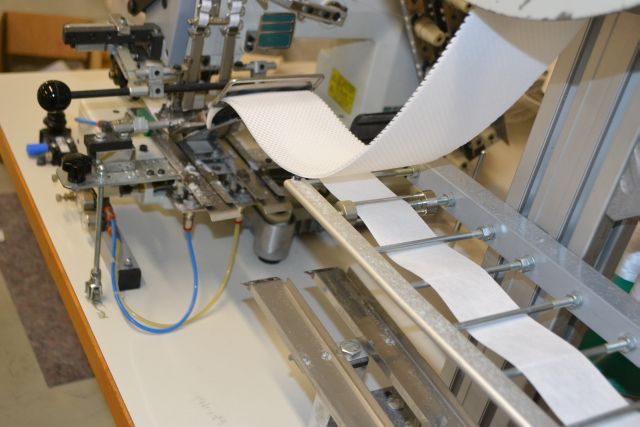 V súčasnosti sa matrace vyrábajú úplne iným spôsobom – moderne.
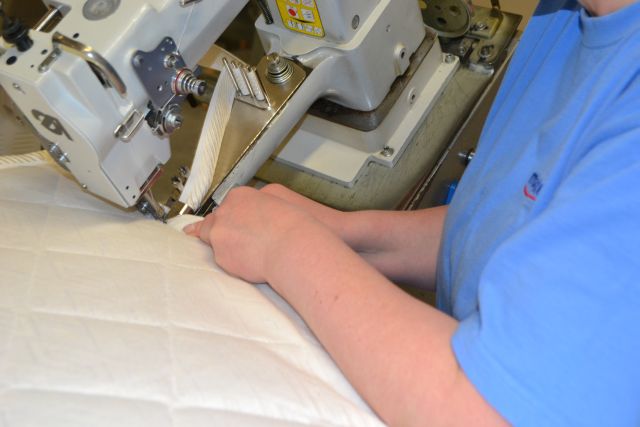 Šitie matracov.
Na výrobu sa používajú kvalitné materiály. Výsledkom výroby je zdravotne nezávadný matrac.
Koniec